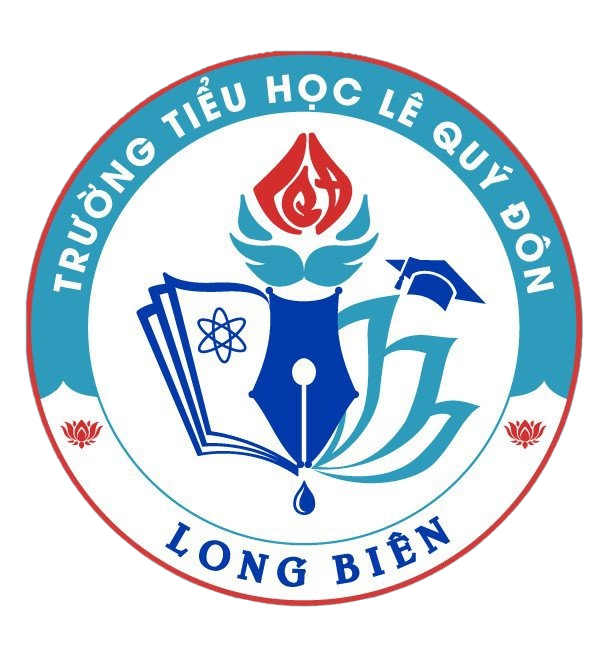 PHÒNG GIÁO DỤC VÀ ĐÀO TẠO QUẬN LONG BIÊN
TRƯỜNG TIỂU HỌC LÊ QUÝ ĐÔN
CHÀO MỪNG CÁC CON ĐẾN VỚI MÔN TOÁN
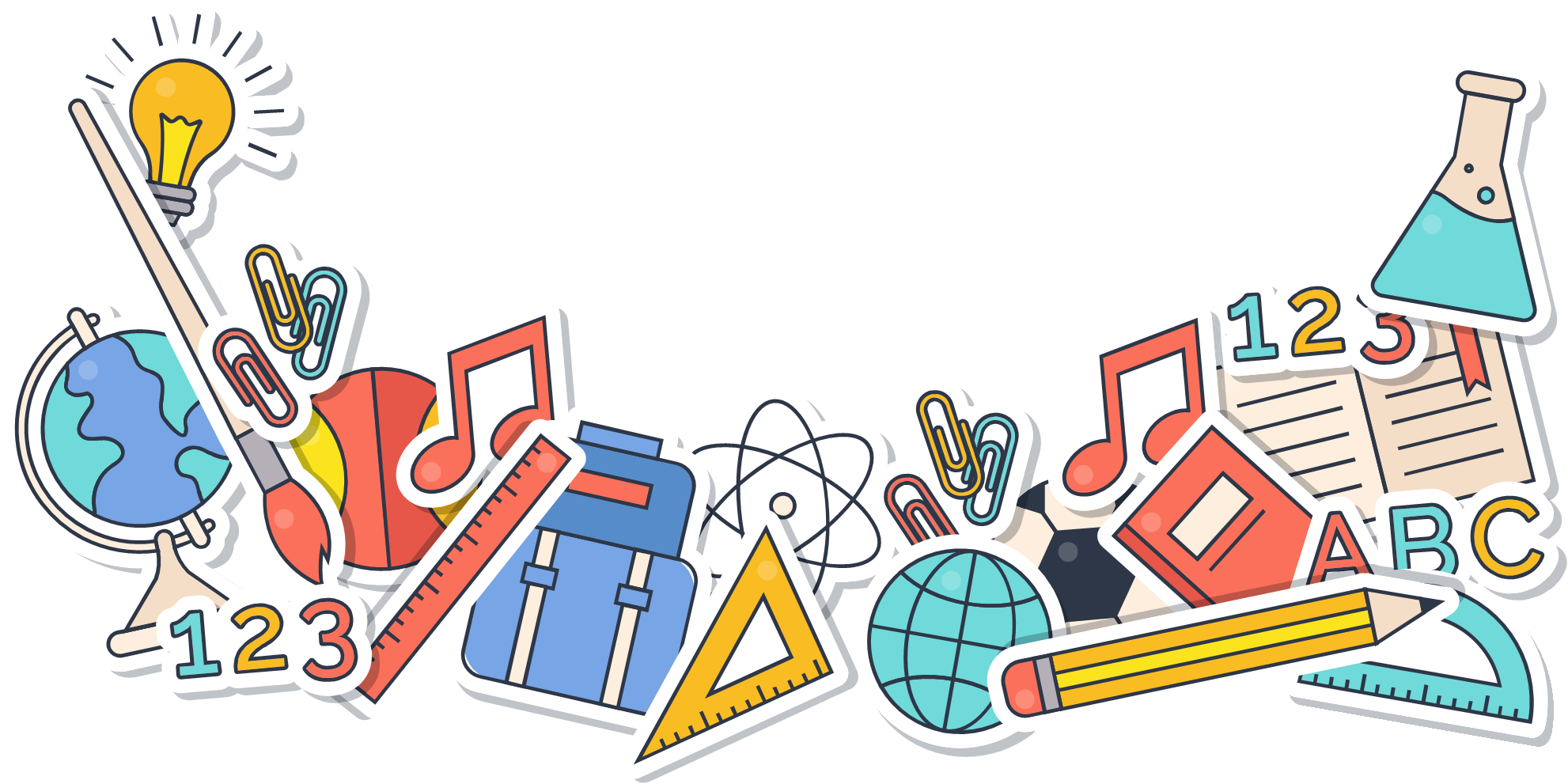 LỚP 4….
Giáo viên: ……
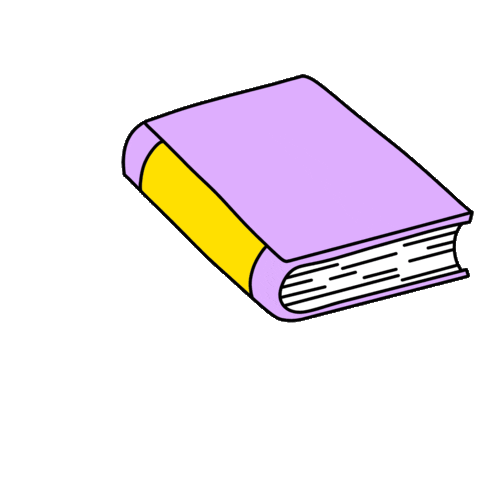 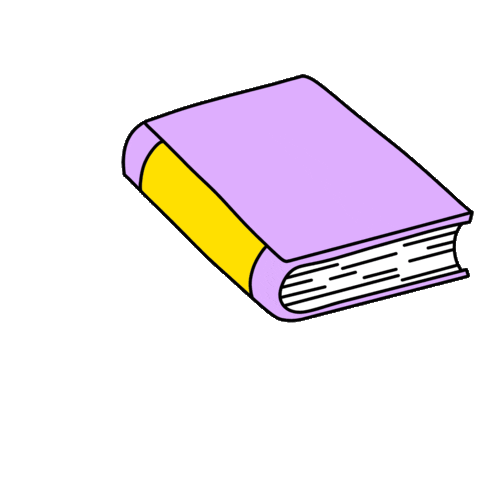 Thứ sáu ngày 05 – 11 – 2021
Toán
Thực hành vẽ hình chữ nhật, hình vuông
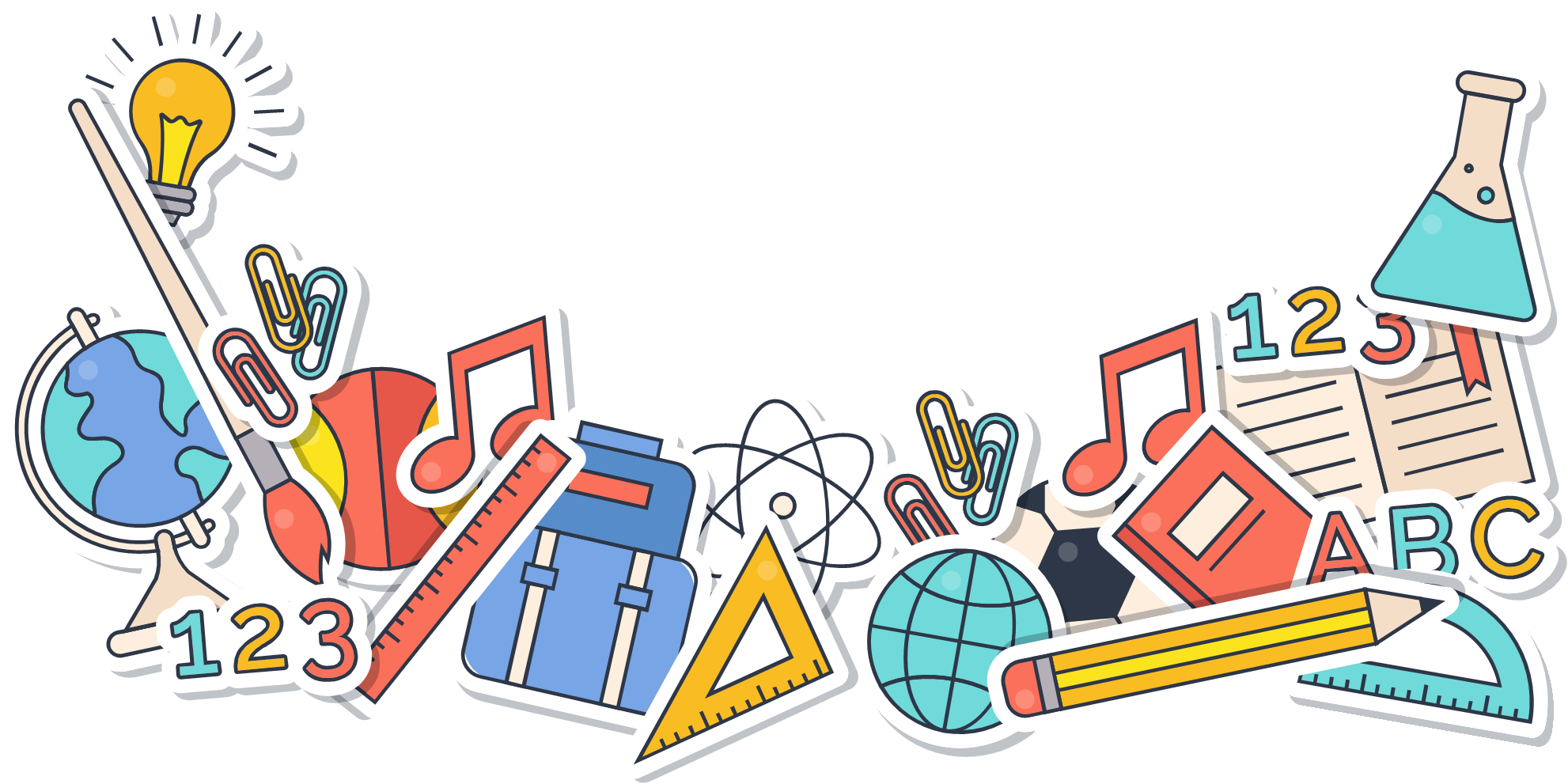 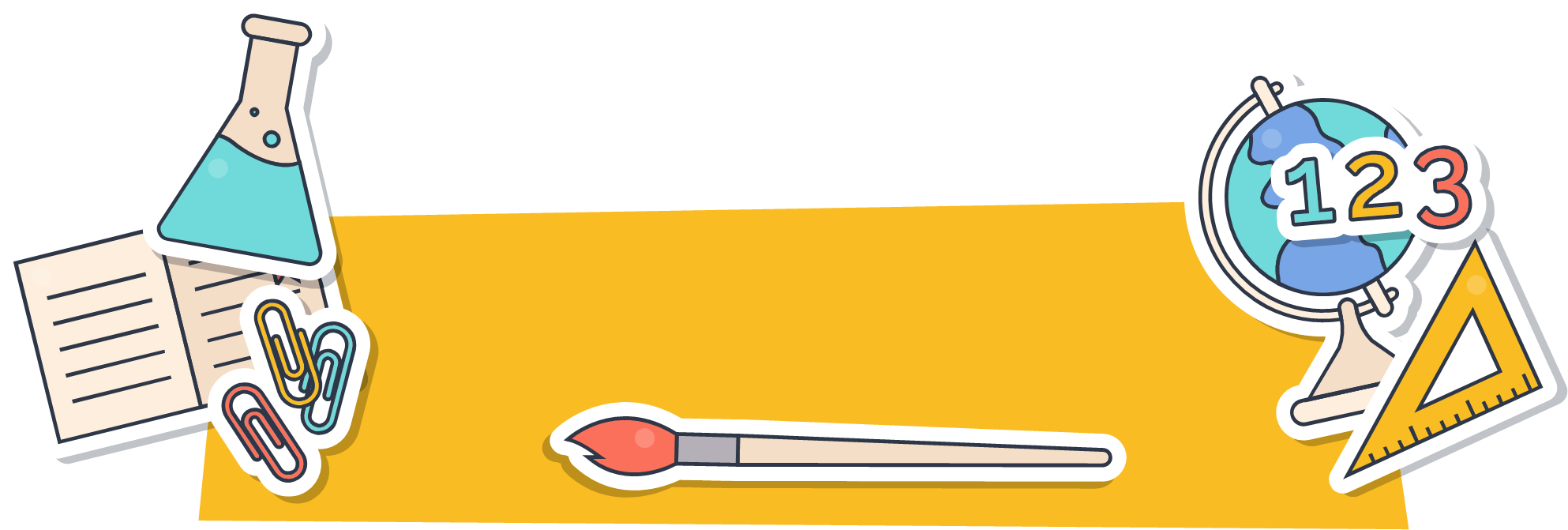 Mục tiêu
Sử dụng thước kẻ và ê ke để vẽ được một hình chữ nhật biết độ dài hai cạnh cho trước.
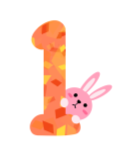 Sử dụng thước kẻ và ê ke để vẽ được một hình vuông biết độ dài một cạnh cho trước.
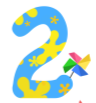 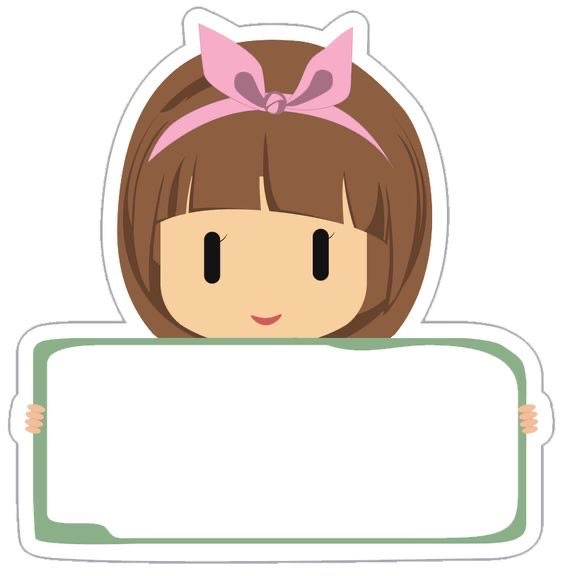 Thực hành 
vẽ hình chữ nhật
1. Vẽ hình chữ nhật
Nêu đặc điểm của hình chữ nhật?
- 4 góc vuông; 
- 4 cặp cạnh vuông góc với nhau;
- 2 cặp cạnh đối diện song song và bằng nhau.
A
B
D
C
0
1
2
3
4
5
6
7
Vẽ hình chữ nhật
Vẽ hình chữ nhật có chiều dài 4 cm, chiều rộng 2 cm
Ta có thể làm như sau:
+ Bước 1: Vẽ đoạn thẳng thứ nhất dài 4 cm
4cm
7
6
5
4
3
2
1
0
Vẽ hình chữ nhật
Vẽ hình chữ nhật có chiều dài 4 cm, chiều rộng 2 cm
- Ta có thể làm như sau:
+ Bước 1: Vẽ đoạn thẳng thứ nhất dài 4 cm
+ Bước 2: Vẽ đoạn thẳng thứ hai có số đo 2cm vuông góc với đoạn thẳng thứ nhất.
2cm
4cm
7
6
5
4
3
2
1
0
Vẽ hình chữ nhật
Vẽ hình chữ nhật có chiều dài 4 cm, 
chiều rộng 2 cm.
Ta có thể làm như sau:
+ Bước 1: Vẽ đoạn thẳng thứ nhất dài 4 cm
+ Bước 2: Vẽ đoạn thẳng thứ hai có số đo 2cm vuông   góc với đoạn thẳng thứ nhất.
+ Bước 3: Vẽ đoạn thẳng thứ ba có số đo 2cm vuông góc với đoạn thẳng thứ nhất.
2cm
2cm
4cm
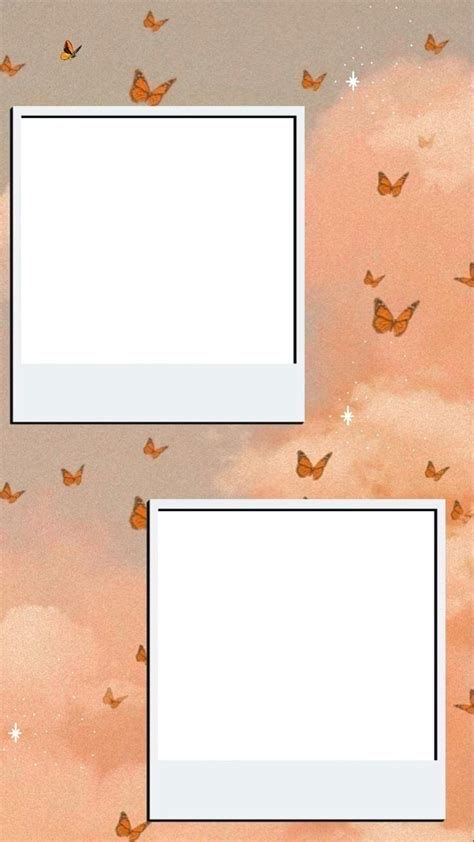 0
1
2
3
4
5
6
7
Ta có thể làm như sau:
+ Bước 1: Vẽ đoạn thẳng thứ nhất dài 4 cm
Vẽ hình        chữ nhật
+ Bước 2: Vẽ đoạn thẳng thứ hai có số đo 2cm vuông   góc với đoạn thẳng thứ nhất.
+ Bước 3: Vẽ đoạn thẳng thứ ba có số đo 2cm vuông góc với đoạn thẳng thứ nhất.
+ Bước 4: Nối hai điểm còn lại với nhau.
B
A
Vẽ hình chữ nhật có chiều dài 4 cm, 
chiều rộng 2 cm.
2cm
2cm
D                      		                 C
4cm
Đặt tên hình trên là hình ABCD
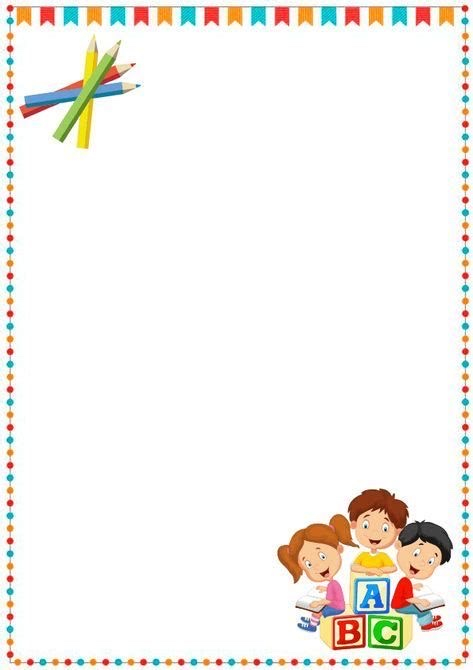 Vẽ hình chữ nhật
Vẽ hình chữ nhật có chiều dài 4 cm, chiều rộng 2 cm.
Ta có thể làm như sau:
B
A
+ Bước 1: Vẽ đoạn thẳng thứ nhất dài 4 cm
2cm
2cm
+ Bước 2: Vẽ đoạn thẳng thứ hai có số đo 2cm vuông   góc với đoạn thẳng thứ nhất.
4cm
D	              		                                 C
+ Bước 3: Vẽ đoạn thẳng thứ ba có số đo
2cm vuông góc với đoạn thẳng thứ nhất.
Hình ABCD là hình chữ nhật
+ Bước 4: Nối hai điểm còn lại với nhau.
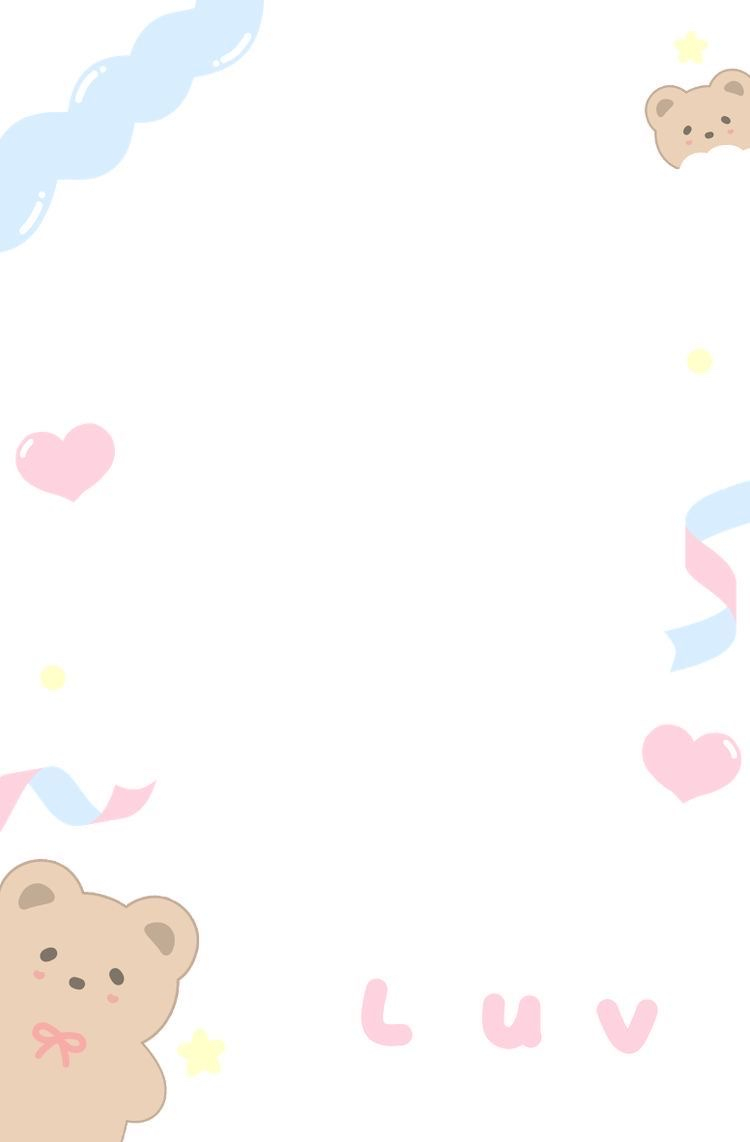 Vẽ hình chữ nhật
Các bước vẽ hình chữ nhật:
Bước 1: Vẽ cạnh chiều dài (hoặc cạnh chiều rộng) thứ nhất của hình chữ nhật theo số đo của đề bài.
Bước 2: Vẽ cạnh góc vuông thứ nhất của hình chữ nhật, lấy số đo theo đề bài.
Bước 3: Vẽ cạnh góc vuông thứ hai của hình chữ nhật, lấy số đo theo đề bài.
Bước 4: Nối hai đầu còn lại của hai cạnh góc vuông vừa vẽ ta được hình chữ nhật.
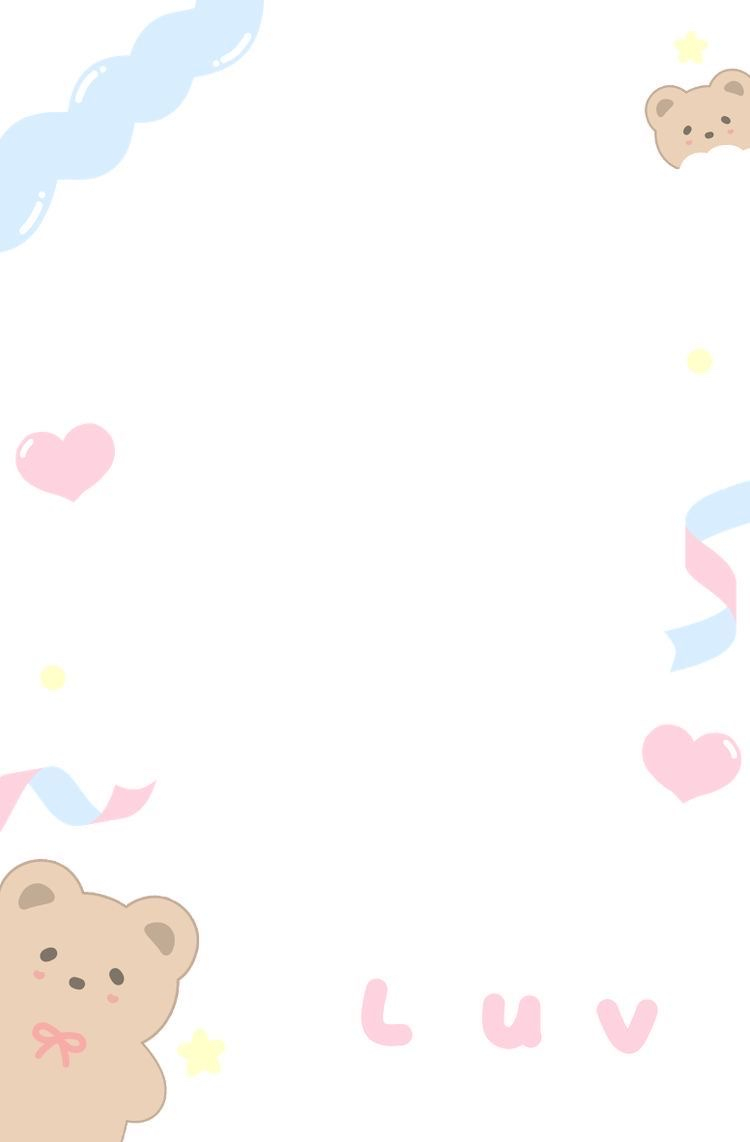 Thực hành vẽ 
hình chữ nhật
0
0
0
1
1
1
2
2
2
3
3
3
4
4
4
5
5
5
6
6
6
7
7
7
0
1
2
3
4
5
6
7
Bài tập thực hành (trang 54)
a) Hãy vẽ hình chữ nhật có chiều dài 5cm, chiều rộng 3 cm.
Bài 1:
b) Tính chu vi hình chữ nhật đó.
M
N
- Ta được hình chữ nhật MNPQ, có chiều dài 5 cm, chiều rộng 3 cm.
3cm
P
Q
5cm
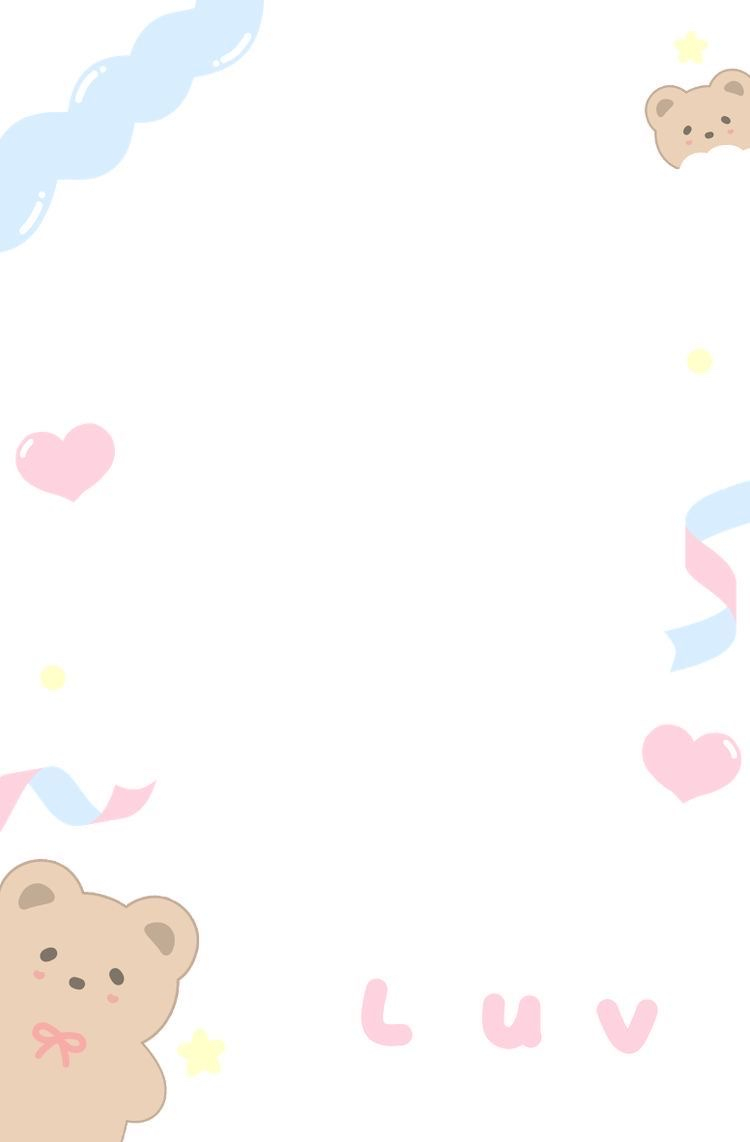 b) Tính chu vi hình chữ nhật đó.
Bài giải
Chu vi của hình chữ nhật đó là:
(5 + 3) x 2 = 16 (cm)
				Đáp số: 16 cm.
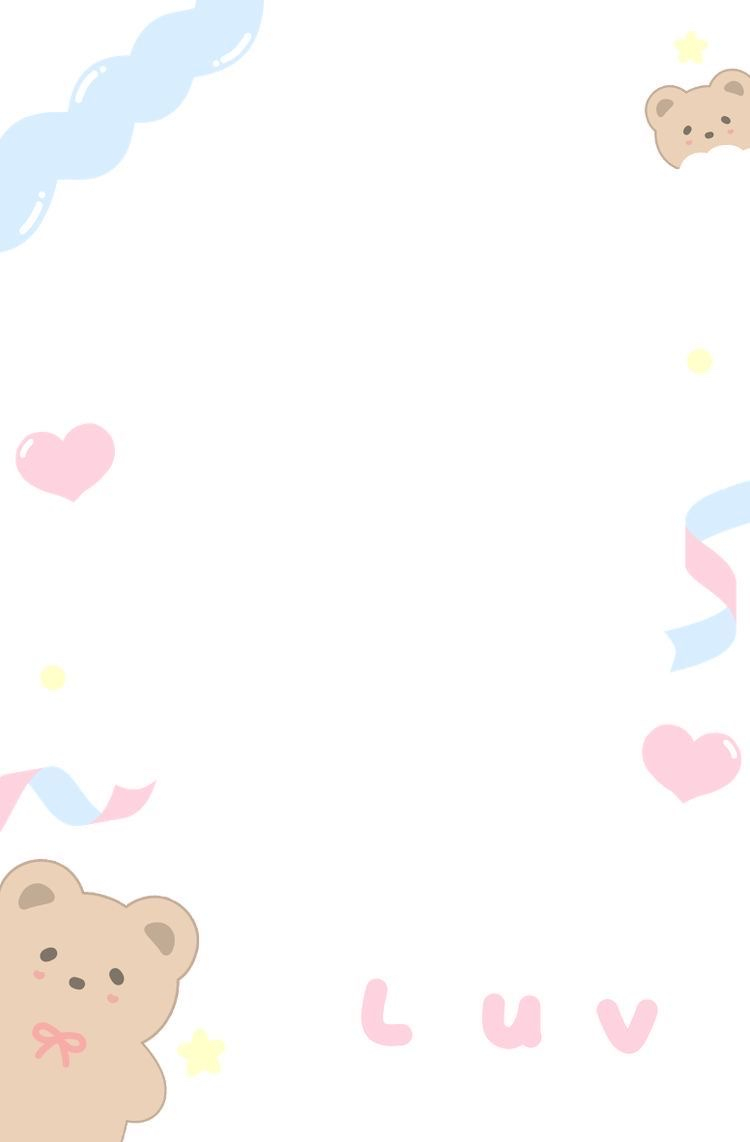 Thực hành vẽ 
hình chữ nhật
0
0
0
1
1
1
2
2
2
3
3
3
4
4
4
5
5
5
6
6
6
7
7
7
0
1
2
3
4
5
6
7
Bài tập thực hành (trang 54)
a) Hãy vẽ hình chữ nhật ABCD  có chiều dài AB = 4cm, chiều rộng BC = 3 cm.
Bài 2:
A
B
- Ta được hình chữ nhật ABCD, có chiều dài  AB = 4 cm, chiều rộng BC = 3 cm.
3cm
C
D
4cm
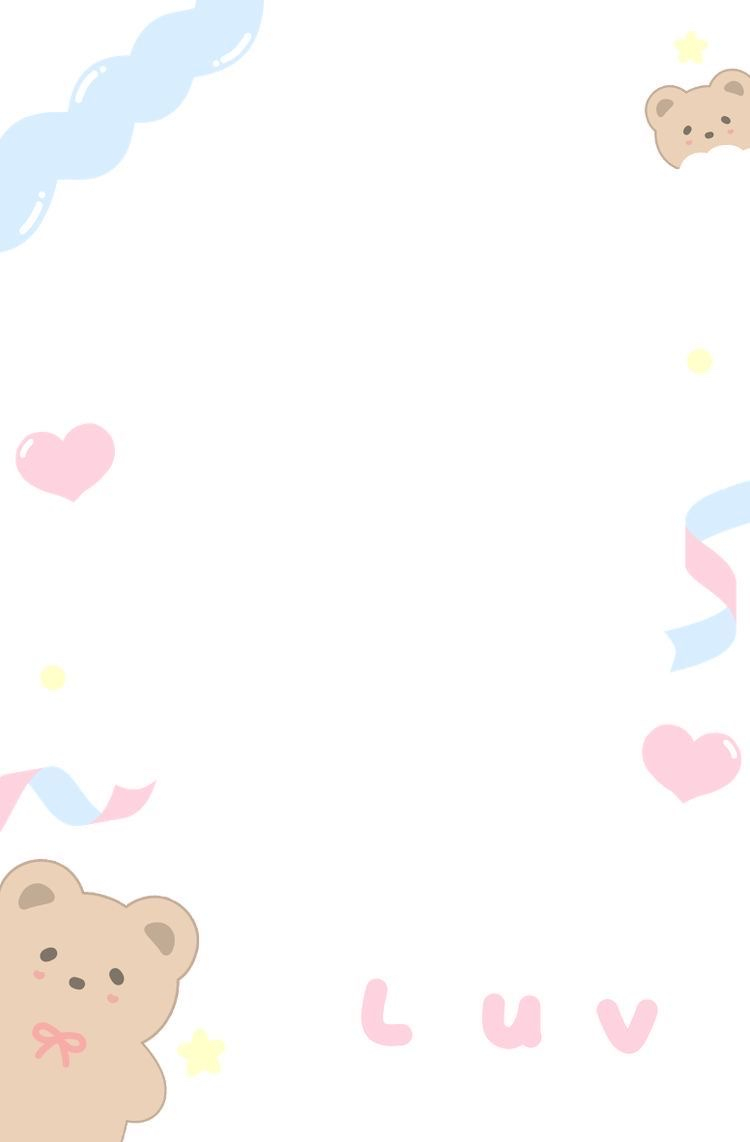 7
7
6
6
5
5
4
4
3
3
2
2
1
1
0
0
b) Trong hình chữ nhật ABCD, hai đoạn thẳng AC và BD được gọi là hai đường chéo của hình chữ nhật. Hãy dùng thước có vạch chia xăng-ti-mét kiểm tra xem độ dài hai đường chéo AC và BD có bằng nhau hay không?
Hai đường chéo AC và BD bằng nhau
A
B
C
D
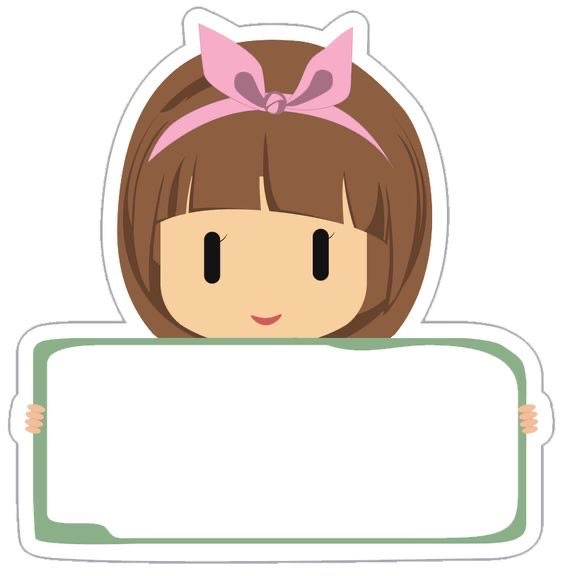 Thực hành 
vẽ hình vuông
Vẽ hình vuông
Nêu đặc điểm của hình vuông?
Hình vuông có 4 góc vuông, 4 cạnh bằng nhau.
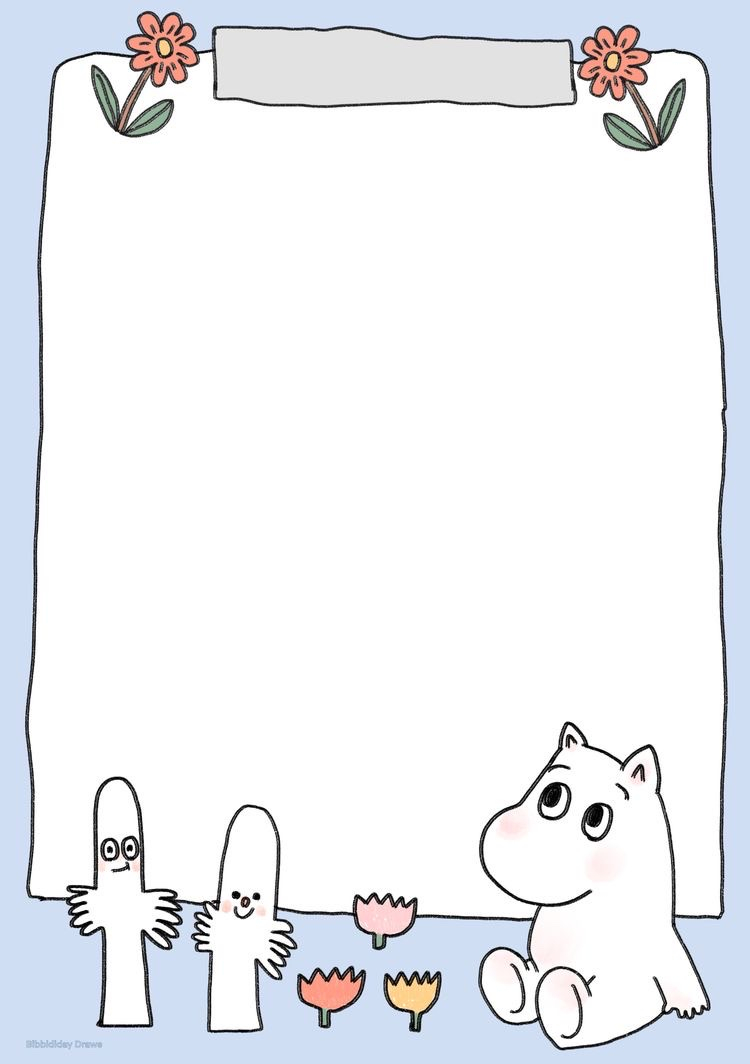 Tìm điểm giống và khác nhau giữa hình chữ nhật và hình vuông?
2
1
Giống nhau:
Khác nhau:
+ Hình chữ nhật: hai cặp cạnh đối diện bằng nhau.
+ Hình vuông: cả 4 cạnh bằng nhau.
+ Hai cặp cạnh đối diện song song và bằng nhau.
+ Có 4 góc vuông
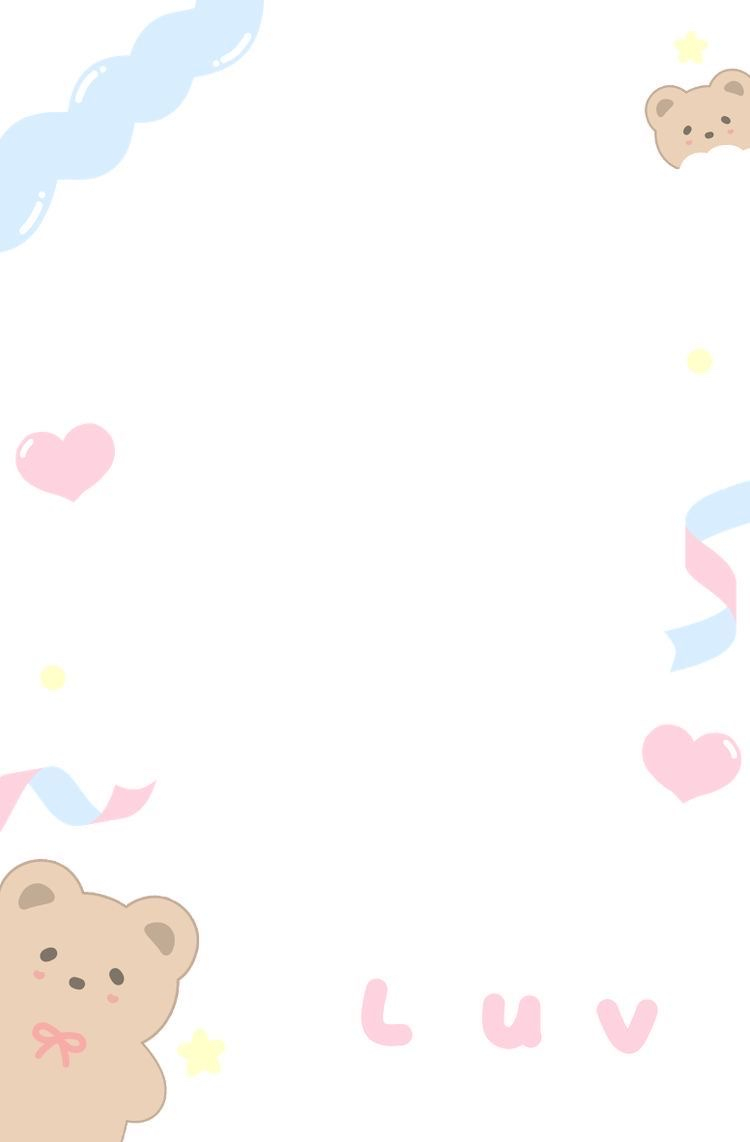 7
7
7
7
6
6
6
6
5
5
5
5
4
4
4
4
3
3
3
3
2
2
2
2
1
1
1
1
0
0
0
0
Vẽ hình vuông
Vẽ hình vuông có cạnh bằng 3 cm.
Các bước vẽ hình vuông
Vẽ đoạn thẳng thứ nhất dài 3cm.
Vẽ đoạn thẳng thứ hai  có độ dài 3cm vuông góc với đoạn thẳng thứ nhất. 
Vẽ đoạn thẳng ba có độ dài là 3cm vuông góc với đoạn thẳng thứ nhất.
Nối hai đầu còn lại với nhau => Như vậy ta được hình vuông ABCD.
3 cm
A
B
3 cm
3 cm
D
C
3 cm
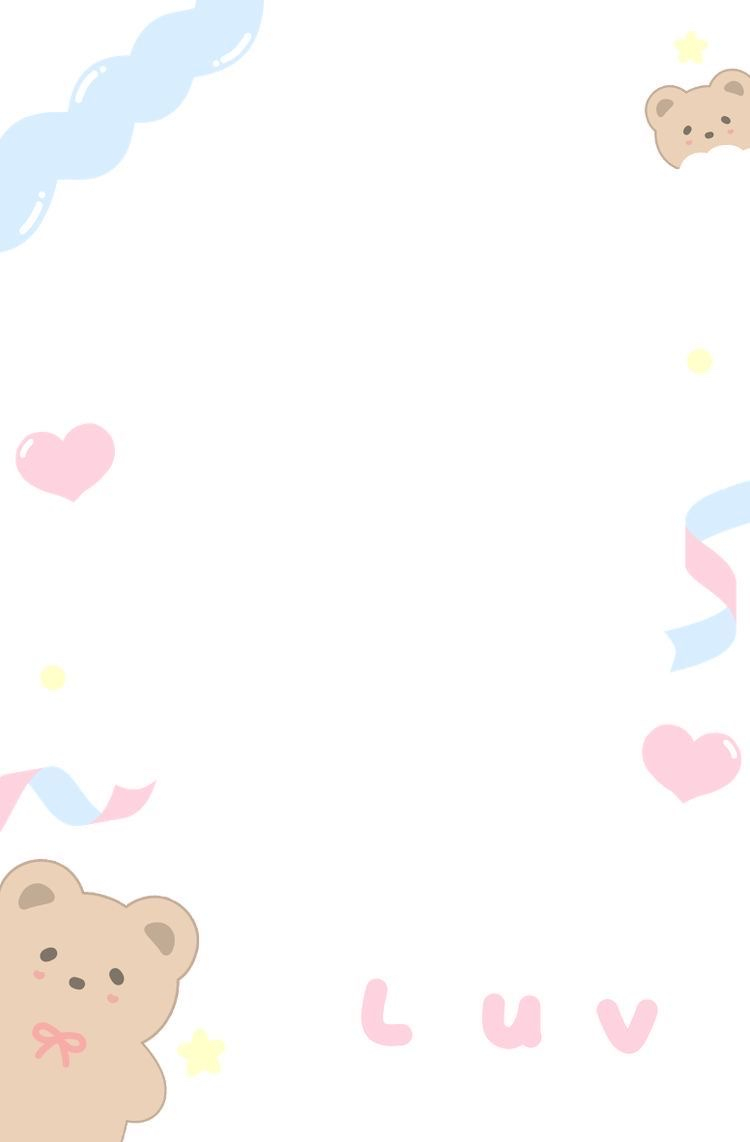 Vẽ hình vuông
Các bước vẽ hình vuông:
Bước 1: Vẽ cạnh thứ nhất của hình vuông theo số đo của đề bài.
Bước 2: Vẽ cạnh góc vuông thứ nhất của hình vuông, lấy số đo theo đề bài.
Bước 3: Vẽ cạnh góc vuông thứ hai của hình vuông, lấy số đo theo đề bài.
Bước 4: Nối hai đầu còn lại của hai cạnh góc vuông vừa vẽ ta được hình vuông.
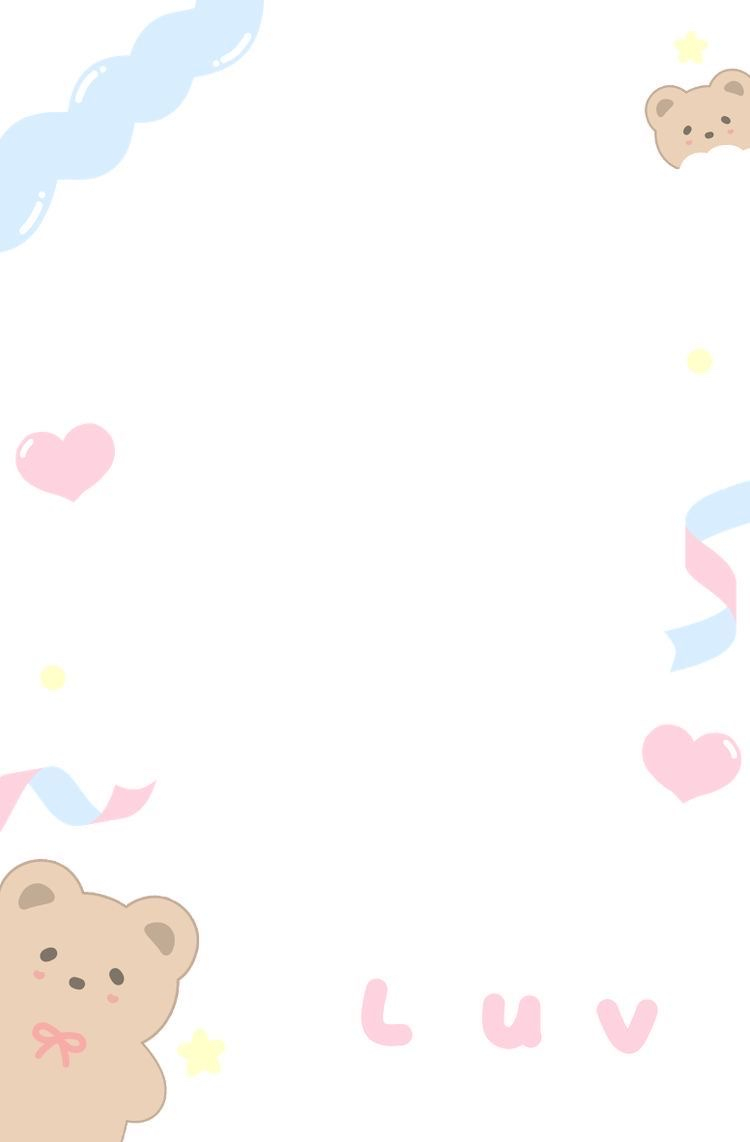 Thực hành vẽ 
hình vuông
0
0
0
1
1
1
2
2
2
3
3
3
4
4
4
5
5
5
6
6
6
7
7
7
0
1
2
3
4
5
6
7
Bài tập thực hành: (trang 55)
a) Hãy vẽ hình vuông có cạnh 4cm.
Bài 1:
b) Tính chu vi hình vuông đó.
H
G
- Ta được hình vuông GHIK, có cạnh 4cm.
4cm
K
I
4cm
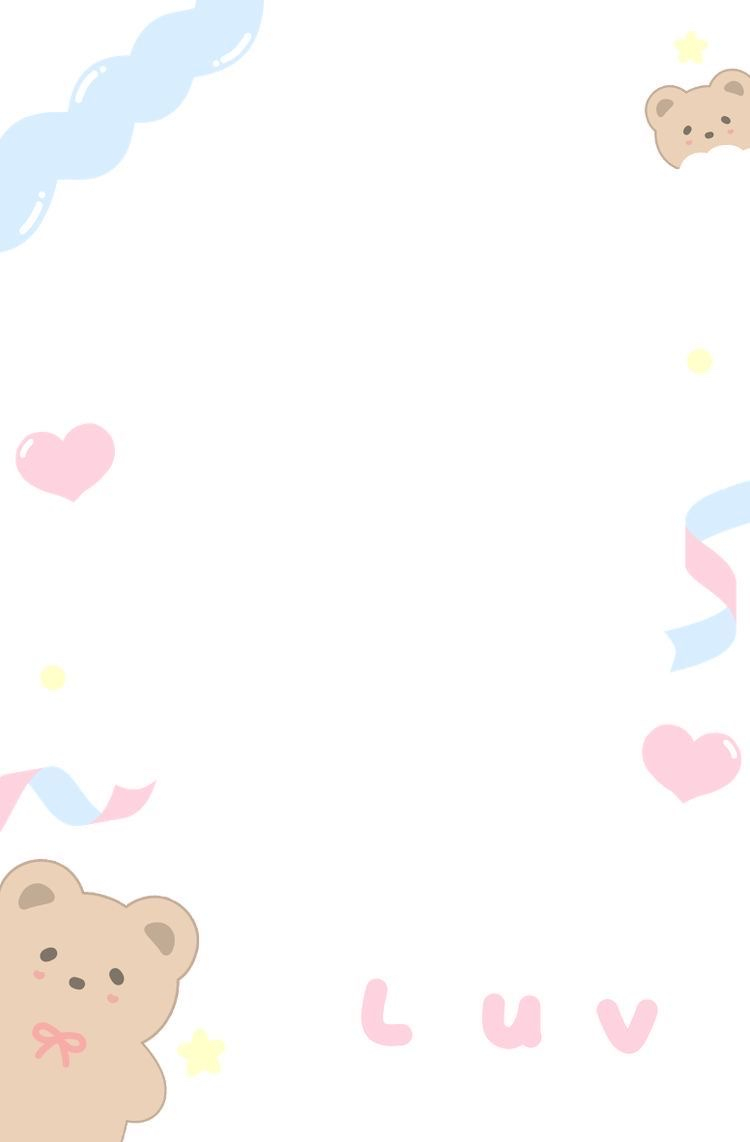 b) Tính chu vi hình vuông đó.
Bài giải
Chu vi của hình vuông đó là:
4 + 4 + 4 + 4 = 16 (cm)
				Đáp số: 16 cm.
7
7
7
7
6
6
6
6
5
5
5
5
4
4
4
4
3
3
3
3
2
2
2
2
1
1
1
1
0
0
0
0
Bài 3 (trang 55): Em hãy vẽ hình vuông có cạnh 5cm.  a) Em hãy kiểm tra đường chéo AC và BD có vuông góc với nhau không? Có bằng nhau không?
Có vuông góc và bằng nhau.
5 cm
B
A
b) Hai đường chéo AC và BD cắt nhau tại điểm O, em hãy cho biết các đoạn AO, BO, CO, DO có bằng nhau không?
5 cm
5 cm
O
Có bằng nhau.
D
C
5 cm
So sánh điểm giống và khác nhau về hai đường chéo.
* Giống nhau:
hai đường chéo bằng nhau, cắt nhau tại trung điểm của mỗi đường
* Khác nhau:
Hình vuông: hai đường chéo vuông góc với nhau.
Hình chữ nhật: hai đường chéo không vuông góc với nhau.
Để vẽ được hình vuông hoặc hình chữ nhật bằng thước kẻ và thước ê ke có độ dài cho trước được chính xác, các em cần lưu ý điều gì?
+ Chú ý ước lượng hình vẽ để xác định vị trí vẽ hình cho cân đối (vẽ cạnh thứ nhất ở vị trí nào)
+ Lần lượt vẽ từng cạnh của hình theo 4 bước.
+ Vẽ hai đường thẳng vuông góc bằng êke chính xác.
+ Đo độ dài các cạnh cẩn thận, chính xác.
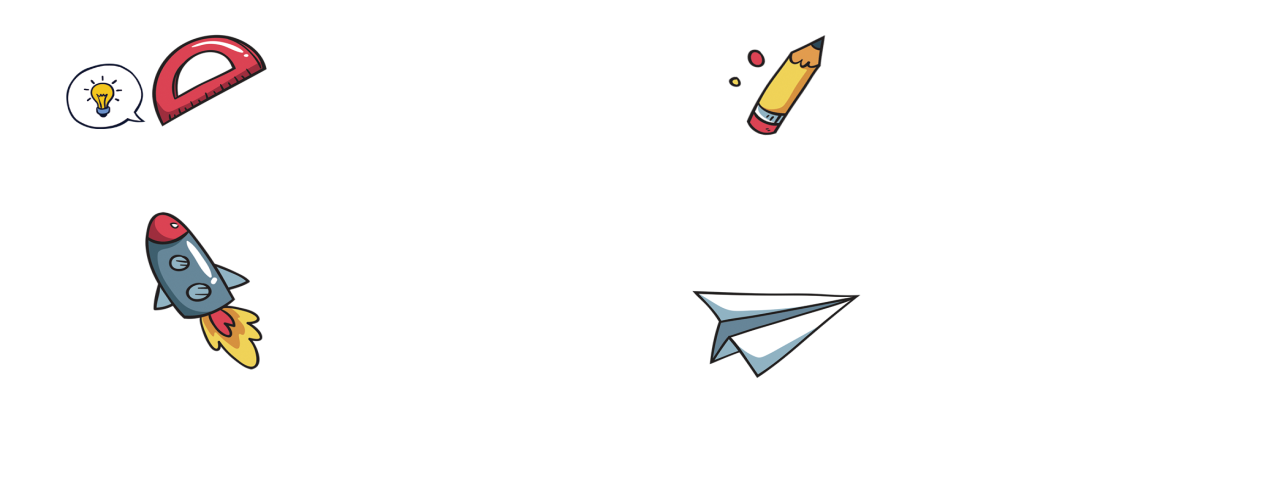 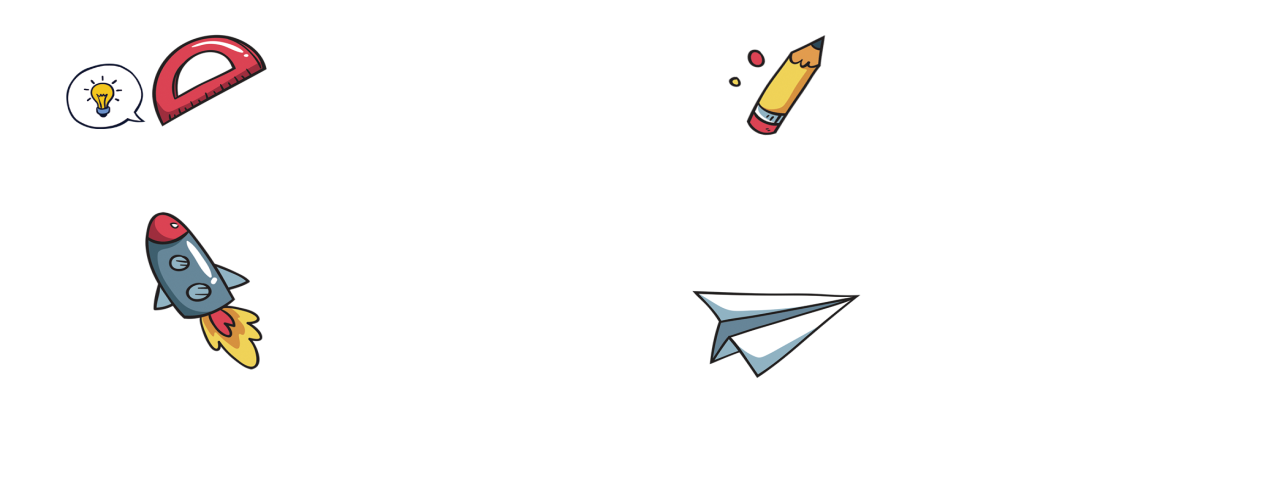 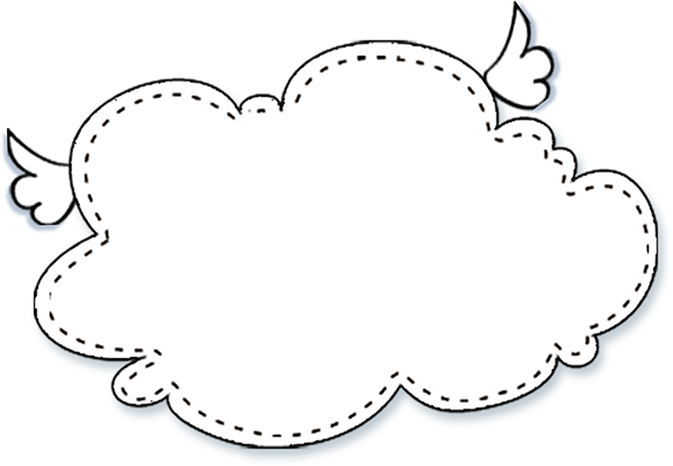 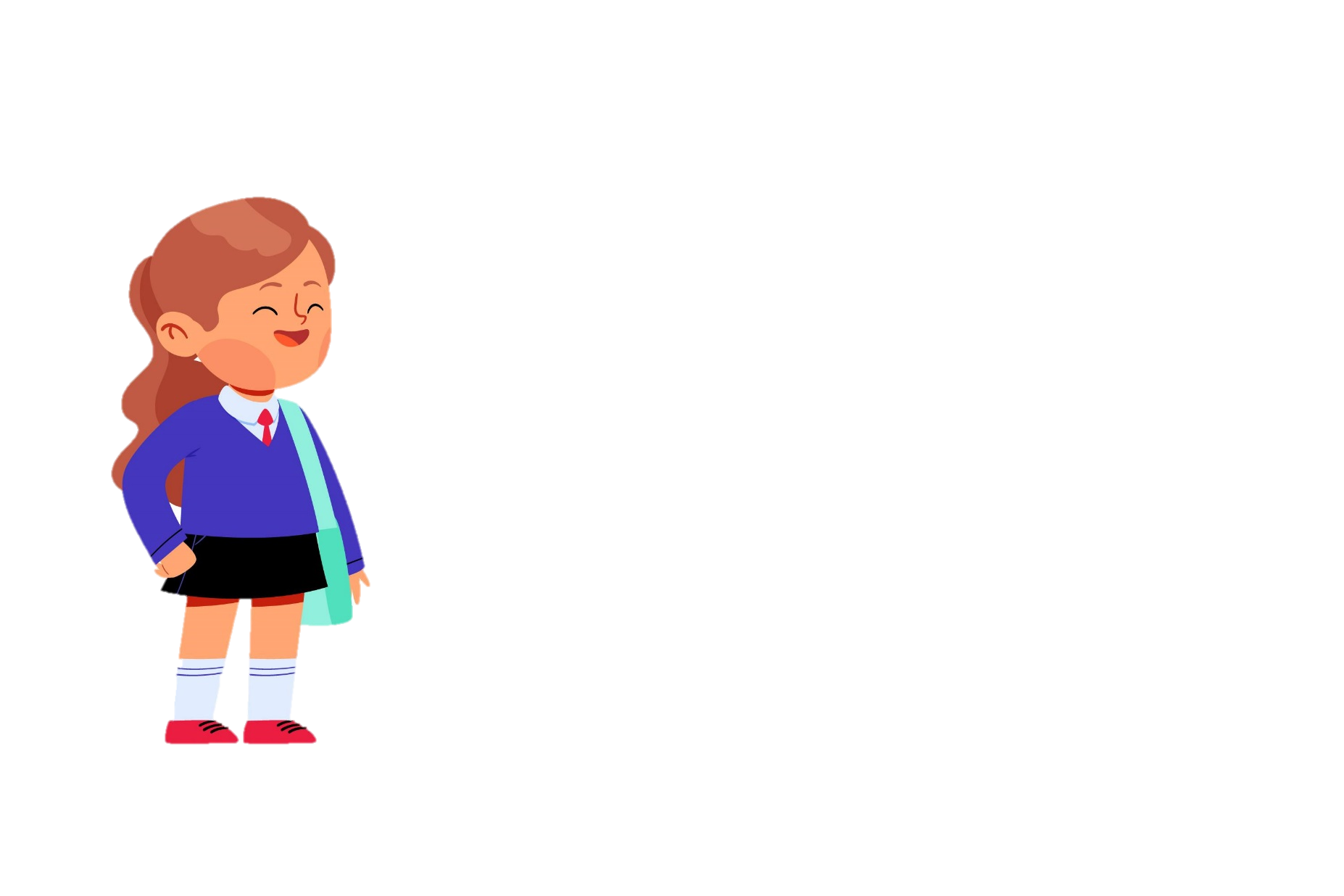 Dặn dò
- Hoàn thành các bài tập.
- Chuẩn bị bài sau.
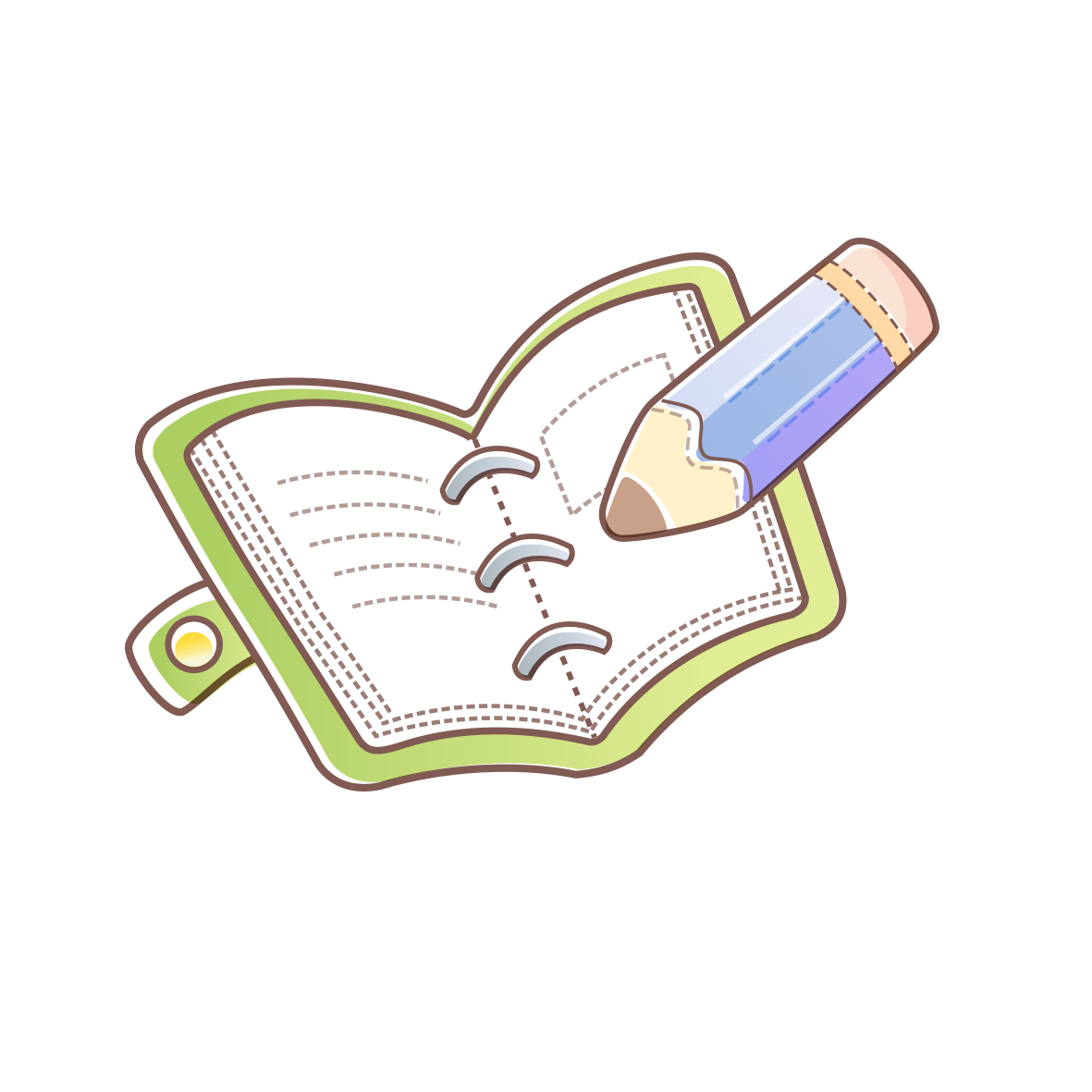 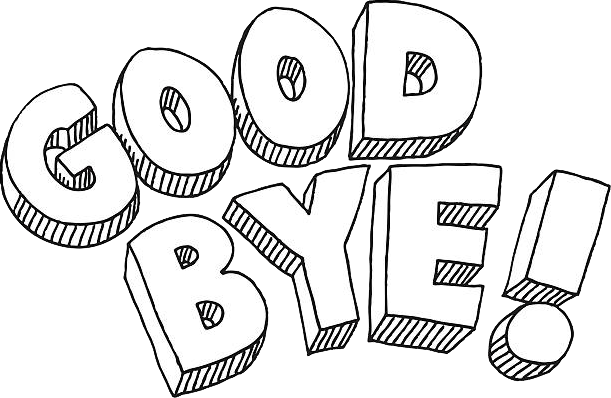